Welcome!
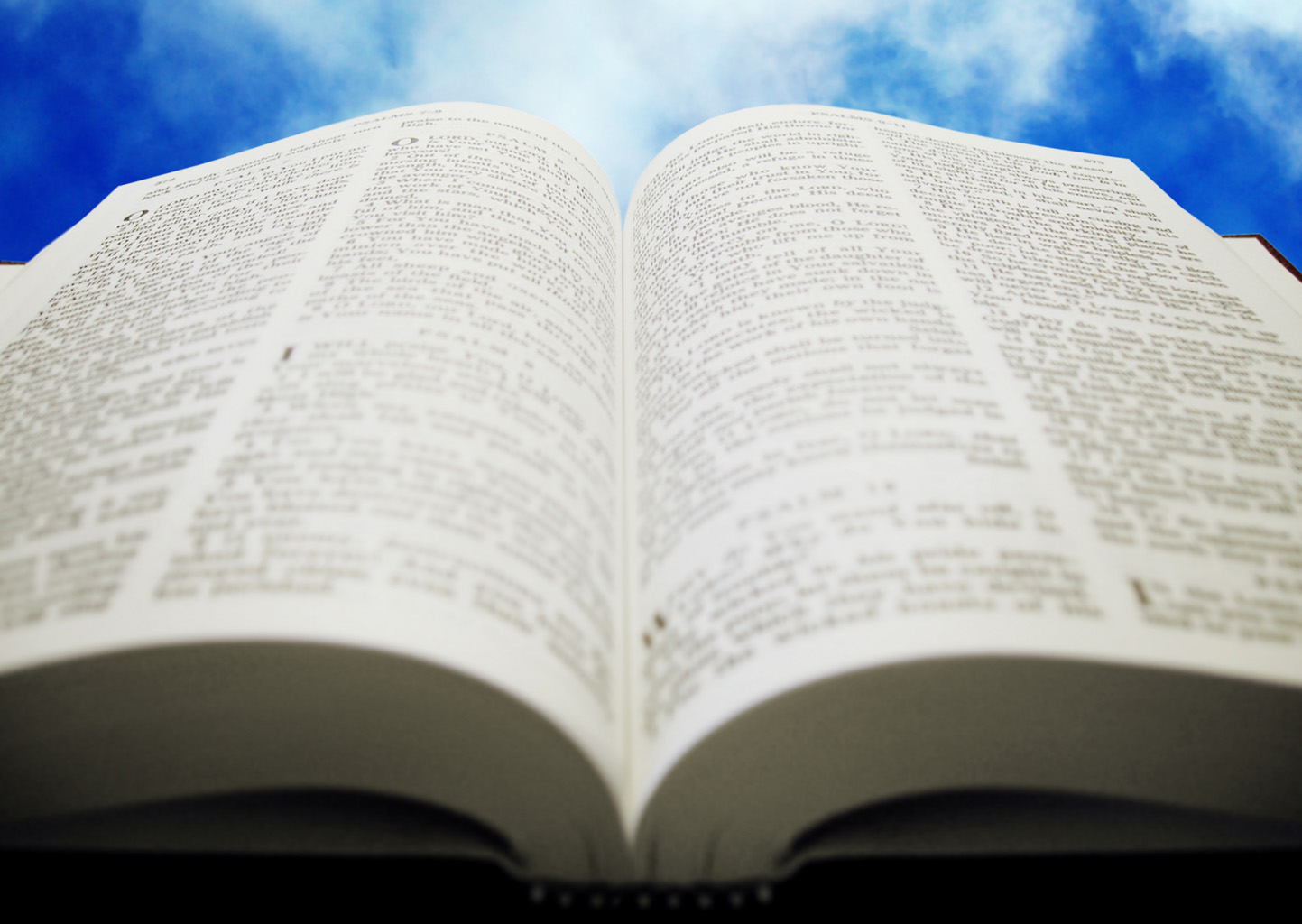 Sunday
Worship 		  			9:30 AM
Sunday
Bible Class (Livestream) 	 	5:00 PM
Wednesday
Bible Class (Livestream) 	 	7:00  PM
www.SunsetchurchofChrist.net
Colossians 3:16 
Let the word of Christ dwell in you richly in all wisdom, teaching and admonishing one another in psalms and hymns and spiritual songs, singing with grace in your hearts to the Lord.
Admonish One Another

 Romans 15:14 
Now I myself am confident concerning you, 
my brethren, that you also are 
full of goodness, filled with all knowledge, 
able also to admonish one another.
Admonishment
To warn or reprimand someone firmly
	- To disapprove in a gentle way
To advise or urge someone earnestly
	- Duties and obligations
To warn someone of things to be avoided
The Obligation to Admonish
Romans 15:14 – One another
Colossians 3:16 – In song
1 Thessalonians 5:12 – By the overseers
2 Thessalonians 3:15 – The fallen brother
Titus 2:4 – Older women to younger
[Speaker Notes: Ro 15:14 ¶ Now I myself am confident concerning you, my brethren, that you also are full of goodness, filled with all knowledge, able also to admonish one another.
Col 3:16 Let the word of Christ dwell in you richly in all wisdom, teaching and admonishing one another in psalms and hymns and spiritual songs, singing with grace in your hearts to the Lord
 1Th 5:12 And we urge you, brethren, to recognize those who labor among you, and are over you in the Lord and admonish you,
 2Th 3:15 Yet do not count him as an enemy, but admonish him as a brother.
 Tit 2:4 that they admonish the young women to love their husbands, to love their children,]
The Obligation to Admonish
You need to be admonished:
	By overseers
	By brethren
You need to admonish:
	One another
	People who need your perspective
[Speaker Notes: Ro 15:14 ¶ Now I myself am confident concerning you, my brethren, that you also are full of goodness, filled with all knowledge, able also to admonish one another.
 1Th 5:12 And we urge you, brethren, to recognize those who labor among you, and are over you in the Lord and admonish you,
 2Th 3:15 Yet do not count him as an enemy, but admonish him as a brother.
 Tit 2:4 that they admonish the young women to love their husbands, to love their children,]
Failed Admonition
Without gentleness – the bully
Without purpose – the fault finder
Without sincerity – the boaster
Without purity – the hypocrite
[Speaker Notes: hypocrisy]
Properly Admonishing
Now I myself am confident concerning you, my brethren, that you also are full of goodness, filled with all knowledge, able also to admonish one another. 												Romans 15:14
[Speaker Notes: Mt 8:5 ¶ Now when Jesus had entered Capernaum, a centurion came to Him, pleading with Him, 6 saying, "Lord, my servant is lying at home paralyzed, dreadfully tormented." 7 And Jesus said to him, "I will come and heal him." 8 The centurion answered and said, "Lord, I am not worthy that You should come under my roof. But only speak a word, and my servant will be healed. 9 "For I also am a man under authority, having soldiers under me. And I say to this one, 'Go,' and he goes; and to another, 'Come,' and he comes; and to my servant, 'Do this,' and he does it." 10 When Jesus heard it, He marveled, and said to those who followed, "Assuredly, I say to you, I have not found such great faith, not even in Israel!]
Properly Admonishing
Now I myself am confident concerning you, my brethren, that you also are full of goodness, filled with all knowledge, able also to admonish one another. 												Romans 15:14
[Speaker Notes: Mt 8:5 ¶ Now when Jesus had entered Capernaum, a centurion came to Him, pleading with Him, 6 saying, "Lord, my servant is lying at home paralyzed, dreadfully tormented." 7 And Jesus said to him, "I will come and heal him." 8 The centurion answered and said, "Lord, I am not worthy that You should come under my roof. But only speak a word, and my servant will be healed. 9 "For I also am a man under authority, having soldiers under me. And I say to this one, 'Go,' and he goes; and to another, 'Come,' and he comes; and to my servant, 'Do this,' and he does it." 10 When Jesus heard it, He marveled, and said to those who followed, "Assuredly, I say to you, I have not found such great faith, not even in Israel!]
Properly Admonishing
Now I myself am confident concerning you, my brethren, that you also are full of goodness, filled with all knowledge, able also to admonish one another. 												Romans 15:14
[Speaker Notes: Mt 8:5 ¶ Now when Jesus had entered Capernaum, a centurion came to Him, pleading with Him, 6 saying, "Lord, my servant is lying at home paralyzed, dreadfully tormented." 7 And Jesus said to him, "I will come and heal him." 8 The centurion answered and said, "Lord, I am not worthy that You should come under my roof. But only speak a word, and my servant will be healed. 9 "For I also am a man under authority, having soldiers under me. And I say to this one, 'Go,' and he goes; and to another, 'Come,' and he comes; and to my servant, 'Do this,' and he does it." 10 When Jesus heard it, He marveled, and said to those who followed, "Assuredly, I say to you, I have not found such great faith, not even in Israel!]
Properly Admonishing
Full of goodness
  - Good intention
	  “Agape” love – Hebrews 12
  - Good behavior
	  Gentleness – Galatians 6:1
	  Humility – 2 Timothy 2:25
[Speaker Notes: Ga 6:1 ¶ Brethren, if a man is overtaken in any trespass, you who are spiritual restore such a one in a spirit of gentleness, considering yourself lest you also be tempted.
2Ti 2:25 in humility correcting those who are in opposition, if God perhaps will grant them repentance, so that they may know the truth,]
Properly Admonishing
Full of knowledge
  - Divine purpose in admonition
     Restoration – 2 Timothy 2:26, James 5:20
  - Understanding of the situation
     Genuine knowledge of each other
     Understanding the Scriptural path
[Speaker Notes: 2Ti 2:26 and that they may come to their senses and escape the snare of the devil, having been taken captive by him to do his will.
Jas 5:19 Brethren, if anyone among you wanders from the truth, and someone turns him back, 20 let him know that he who turns a sinner from the error of his way will save a soul from death and cover a multitude of sins.]
The Right Heart
Are you admonishable?
	Willing to “test yourself”
	Willing to hear criticism
	Prepared to change if necessary
Proverbs 9:8 
Do not correct a scoffer, lest he hate you; Rebuke a wise man, and he will love you.
The Right Heart
Are you admonishable?
	Willing to “test yourself”
	Willing to hear criticism
	Prepared to change if necessary
Psalm 141:5 
Let the righteous strike me; It shall be a kindness. And let him rebuke me; It shall be as excellent oil; Let my head not refuse it. For still my prayer is against the deeds of the wicked.
The Right Heart
Be willing and able to share judgment

Be willing and able to receive it
God’s Admonition to Man
Believes – John 6:29
Confesses – Matthew 10:32
Repents – Matthew 4:17
Submits to baptism – Mark 16:16
Remains faithful – Matthew 24:13